Dynamic Tensor Rematerialization
Presenter: Marisa Kirisame*
Steven Lyubomirsky*    Altan Haan*   Jennifer Brennan    Mike He
Jared Roesch        Tianqi Chen       Zachary Tatlock
*Equal contribution
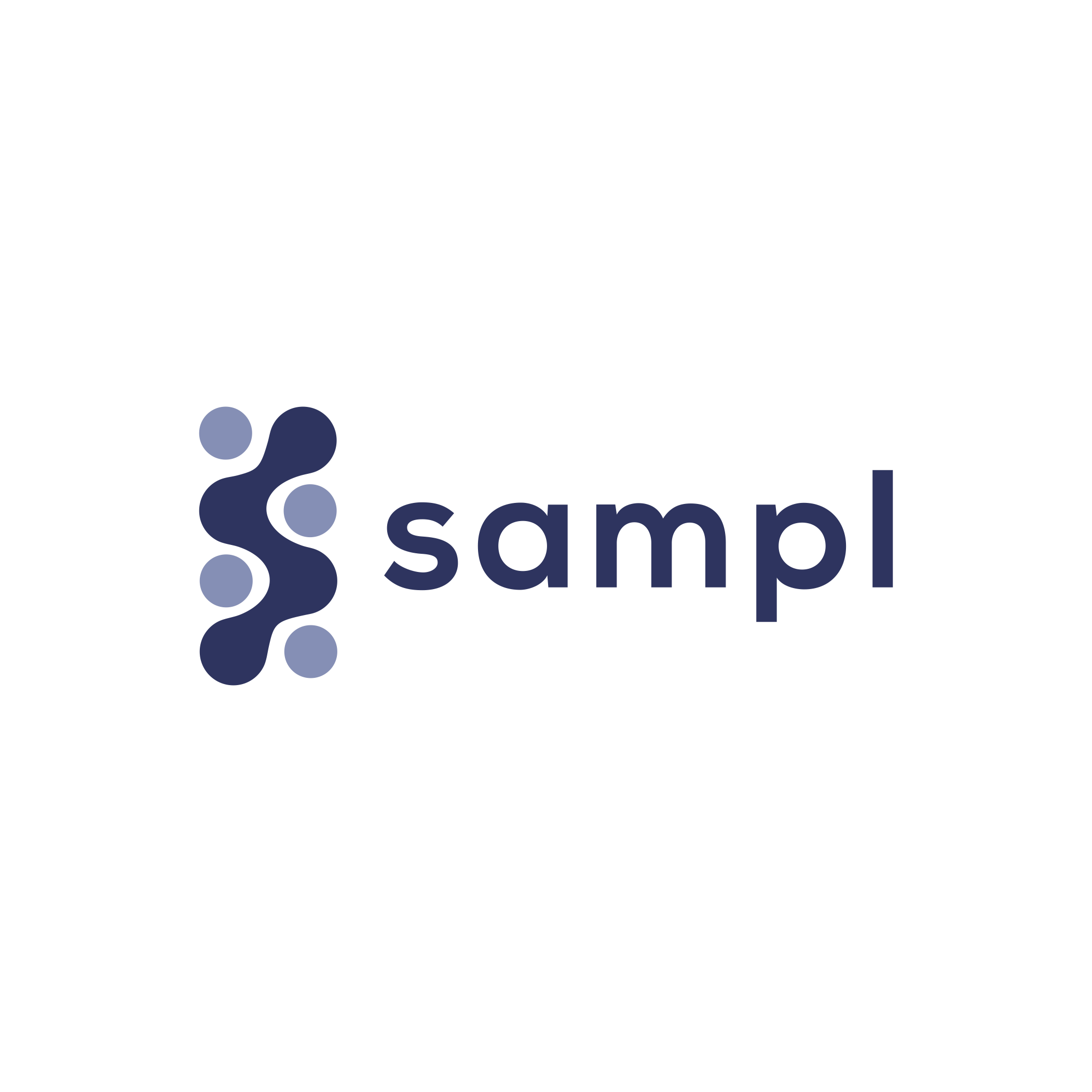 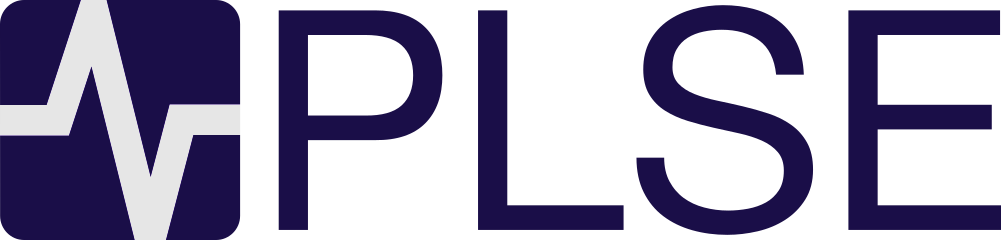 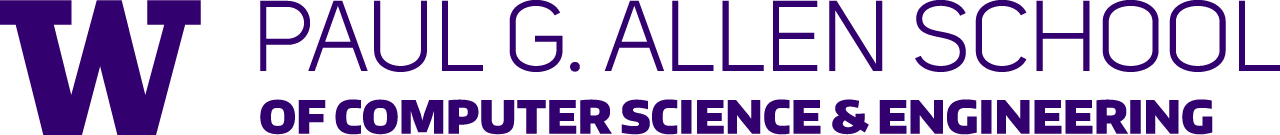 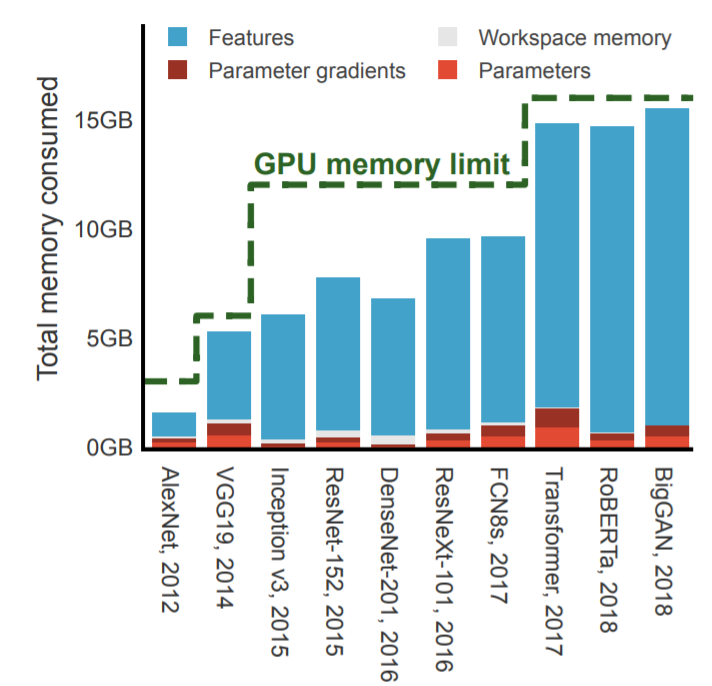 “The limited availability of high bandwidth on-device memory creates a memory wall that stifles exploration of novel architectures. Across applications, authors of state-of-the-art models cite memory as a limiting factor in deep neural network (DNN) design.”
—Jain et al., “Checkmate: Breaking the Memory Wall With Optimal Tensor Rematerialization” (2020)
2
The Bottleneck: Activations
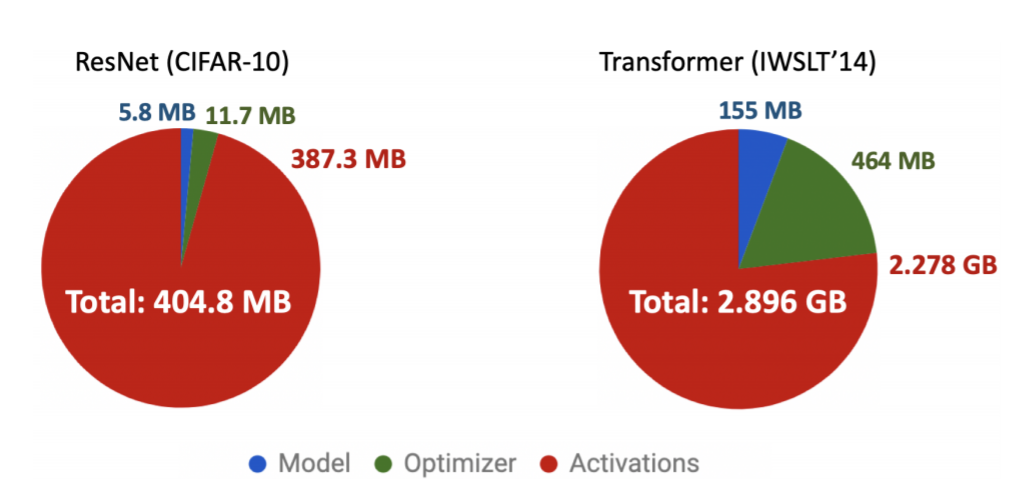 Sohoni et al., “Low-Memory Neural Network Training: A Technical Report” (2019)
3
Checkpointing: Trade Time for Space
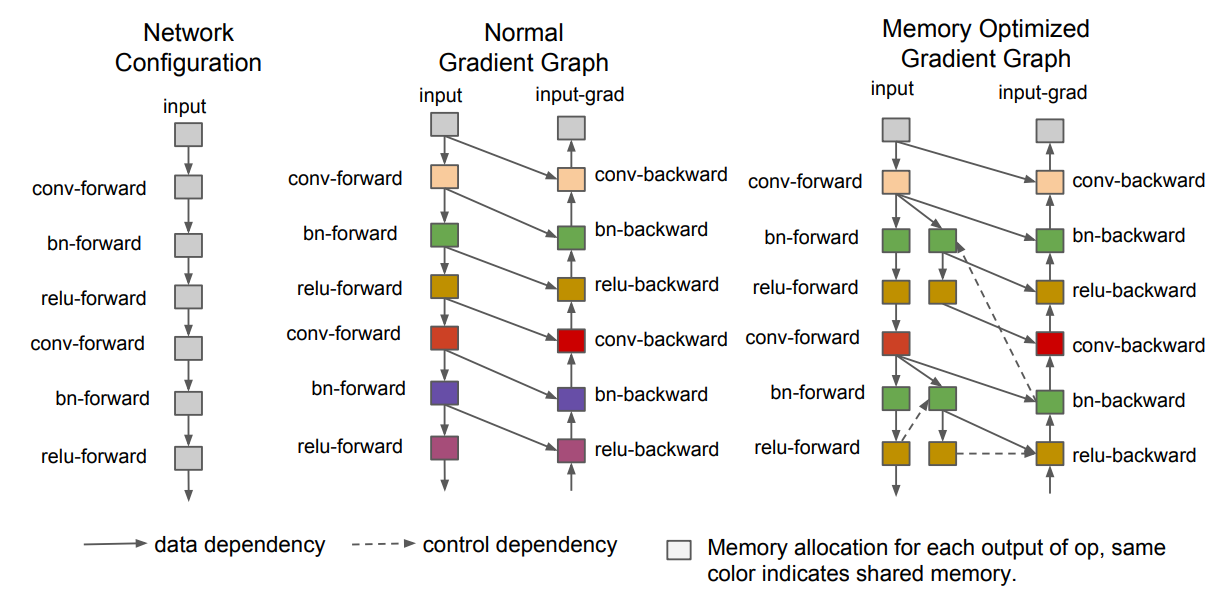 4
Static Planning is Unnecessary
Past approaches plan checkpoints in advance
Require static knowledge of the model
Does not fit the eager execution framework
Planning can be expensive, limits applications
Our contributions:
Static planning is unnecessary for checkpointing
Still achieve good compute-memory tradeoffs
5
Dynamic Tensor Rematerialization
Gradient Checkpointing is a Tensor Level Cache!
A simple cache on top of the runtime system
Greedily allocate, evict and recompute as needed
No static information necessary
Can be easily implemented in all kind of framework 
Decoupled from automatic differentiation
Trivially usable on higher order gradient
Can also be used without autodiff (e.g. Island Algorithm)
Very general, still competitive with static planning!
6
Rematerializing on the Fly
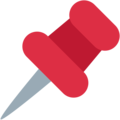 Pin: Needed right now
Circles: Tensors
t2
t4
t6
t7
…
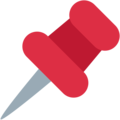 t0
t1
t3
t5
MEMORY BUDGET: 4
    = IN MEMORY
Arrows: Dependencies
Current operation: PerformOp(op7, [t5, t6])
7
Rematerializing on the Fly
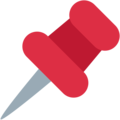 t2
t4
t6
t7
…
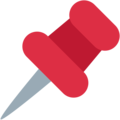 Problem: Need to compute t7 but t5 is evicted
t0
t1
t3
t5
MEMORY BUDGET: 4
    = IN MEMORY
Current operation: Rematerialize(t5)
8
Rematerializing on the Fly
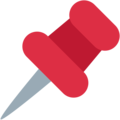 t3 is present, but no room for result
t2
t4
t6
t7
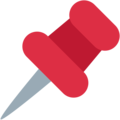 …
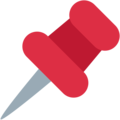 t0
t1
t3
t5
MEMORY BUDGET: 4
    = IN MEMORY
Current operation: PerformOp(op5, [t3])
9
Rematerializing on the Fly
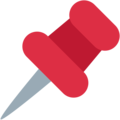 The heuristic is free to pick t2
t2
t4
t6
t7
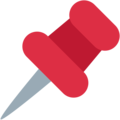 …
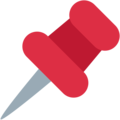 t0
t1
t3
t5
MEMORY BUDGET: 4
    = IN MEMORY
Current operation: PerformEviction()
10
Rematerializing on the Fly
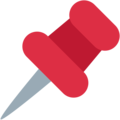 t2
t4
t6
t7
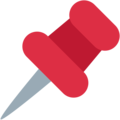 …
Now we can recompute t5
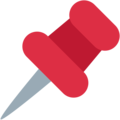 t0
t1
t3
t5
MEMORY BUDGET: 4
    = IN MEMORY
Current operation: AllocateBuffer(t5.size); op5(t3)
11
Rematerializing on the Fly
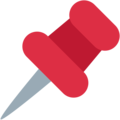 Our arguments are back—but still no room for t7!
t2
t4
t6
t7
…
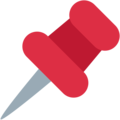 t0
t1
t3
t5
MEMORY BUDGET: 4
    = IN MEMORY
Current operation: AllocateBuffer(t7.size)
12
Rematerializing on the Fly
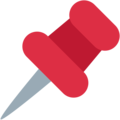 t2
t4
t6
t7
…
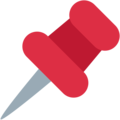 Don’t need t3 right now, so we can evict
t0
t1
t3
t5
MEMORY BUDGET: 4
    = IN MEMORY
Current operation: PerformEviction()
13
Rematerializing on the Fly
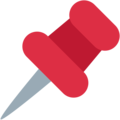 Now we can proceed
t2
t4
t6
t7
…
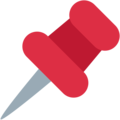 t0
t1
t3
t5
MEMORY BUDGET: 4
    = IN MEMORY
Current operation: op7(t5, t6)
14
Rematerializing on the Fly
t2
t4
t6
t7
…
t0
t1
t3
t5
MEMORY BUDGET: 4
    = IN MEMORY
15
DTR in Pictures
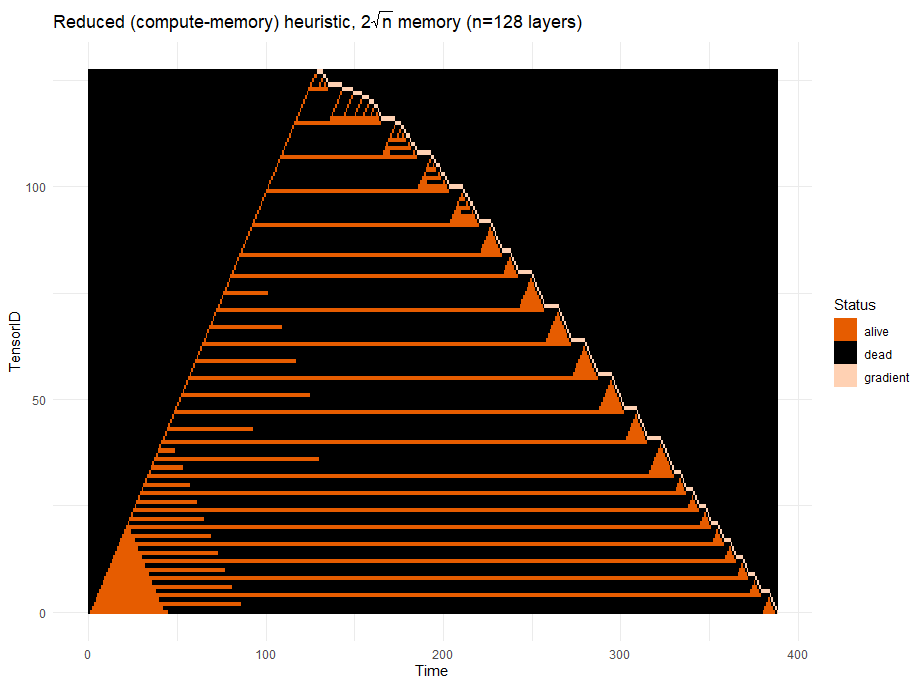 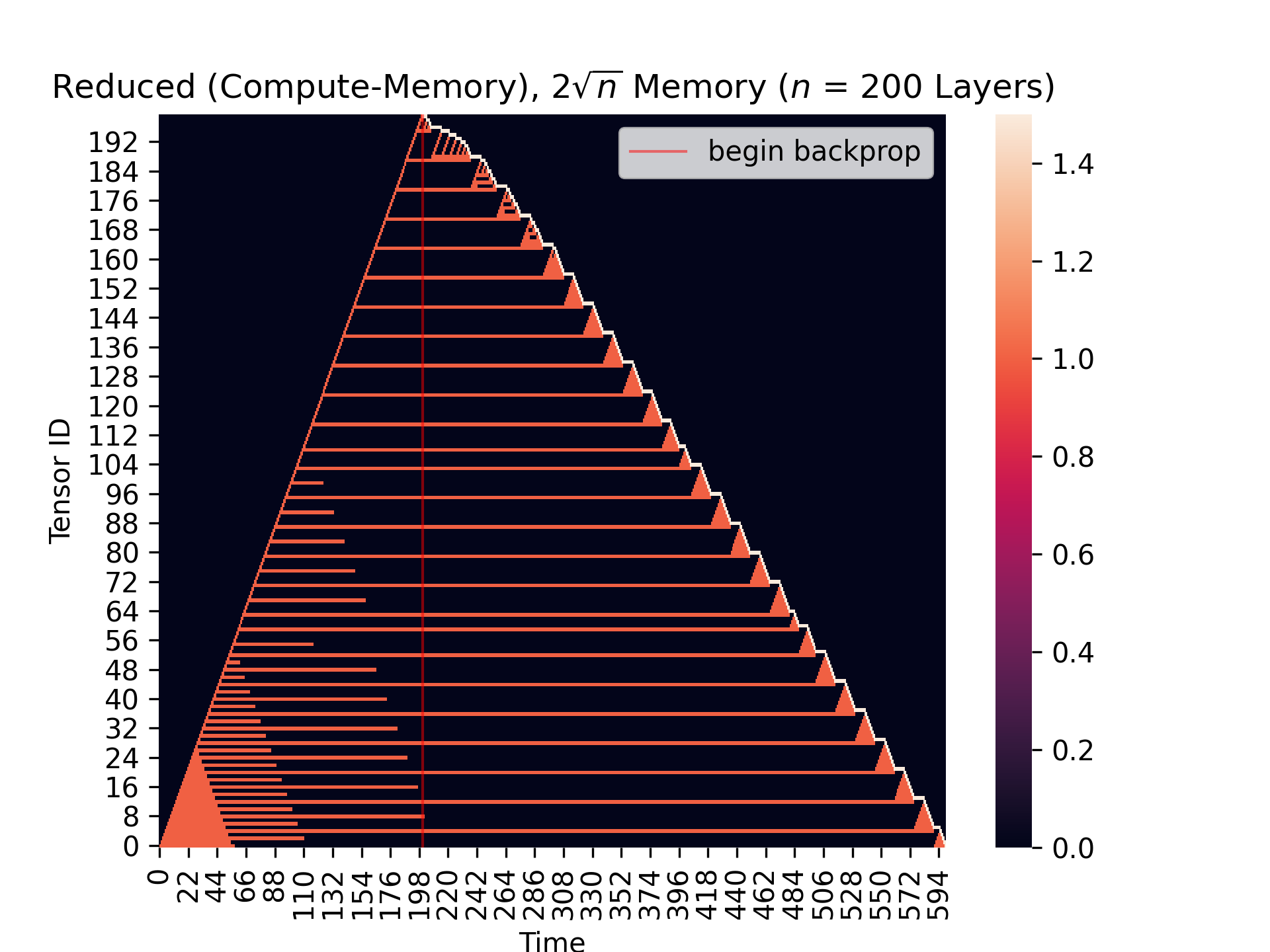 Begin Backprop
16
DTR in Pictures
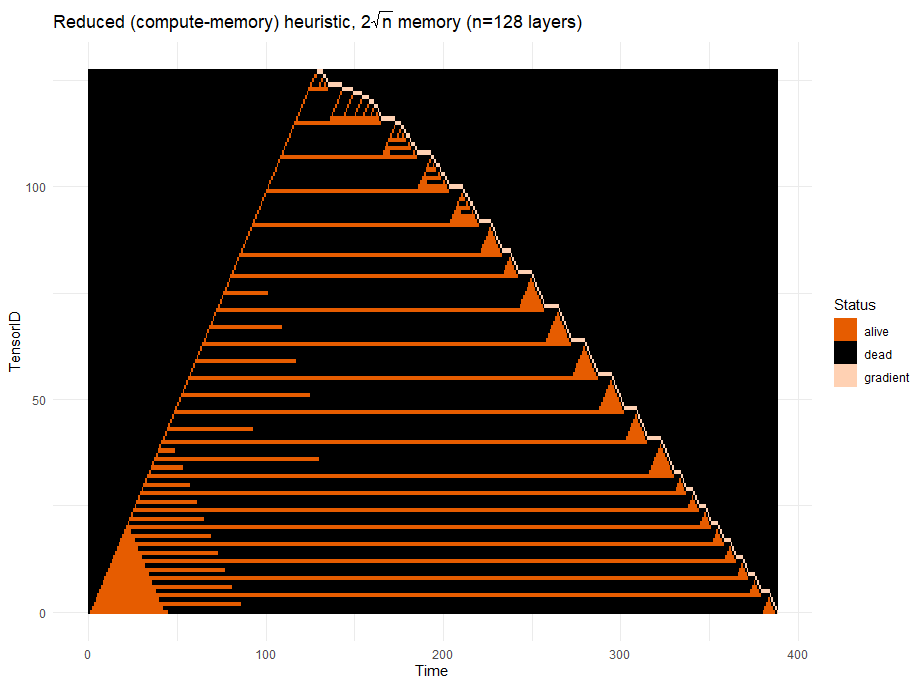 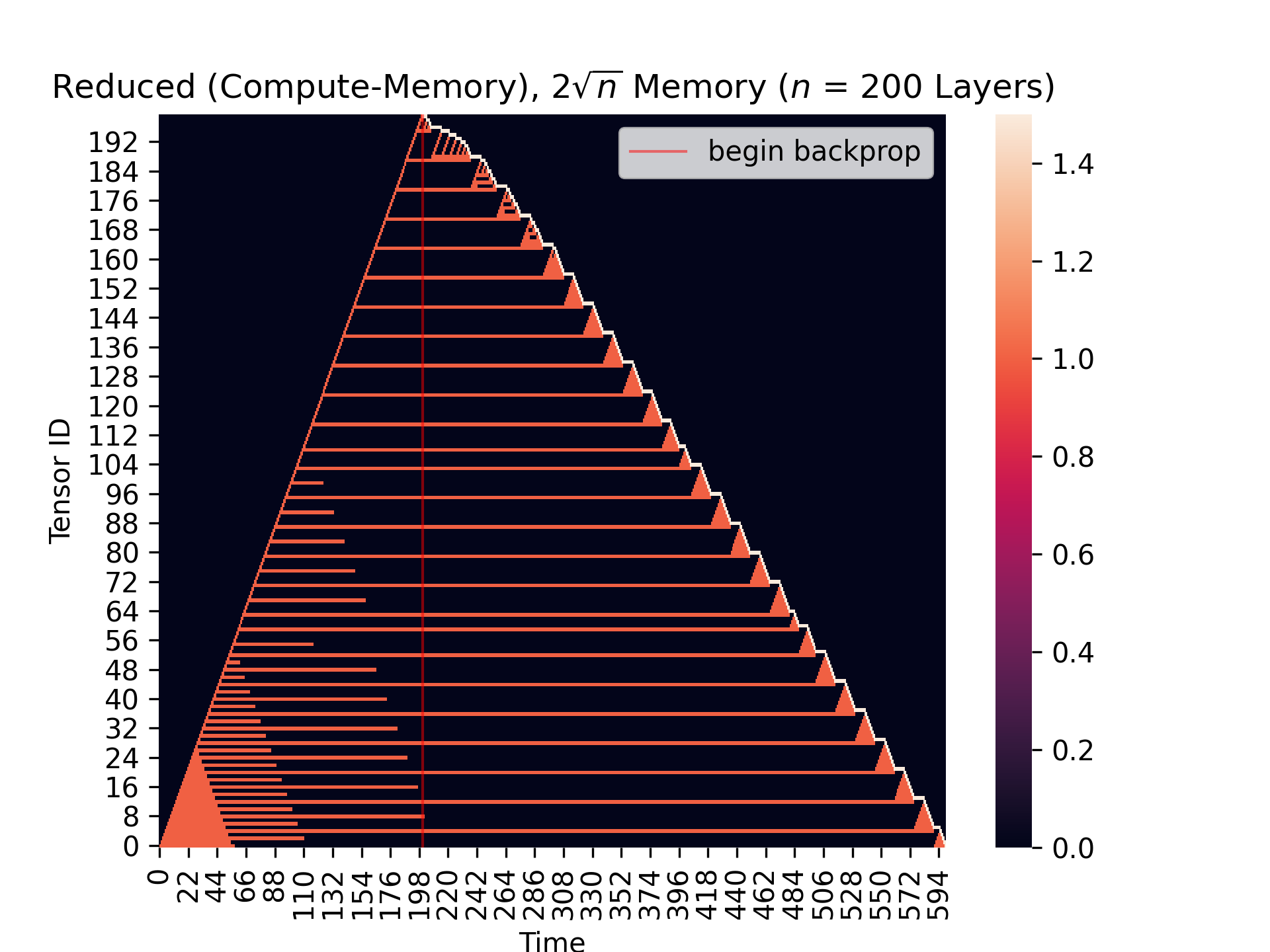 Begin Backprop
Horizontal lines: Checkpoints!
Triangles: Recomputing segments
17
DTR In Pictures
80 layers
128 layers
200 layers
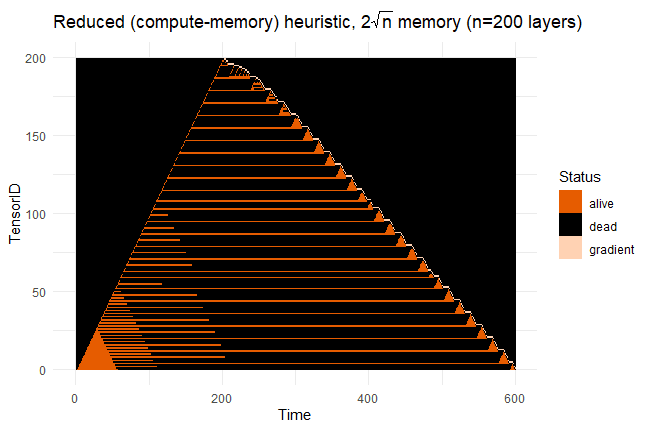 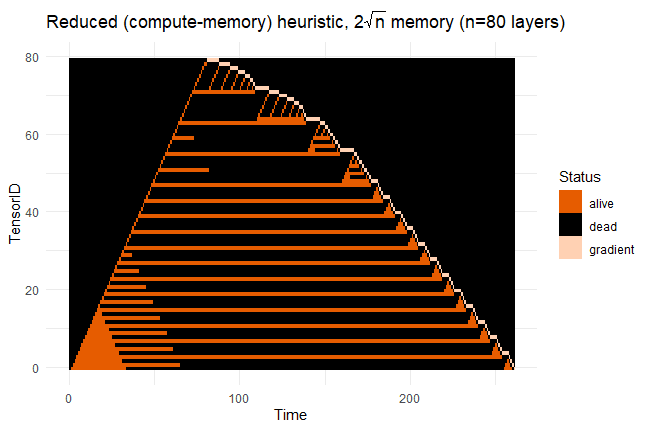 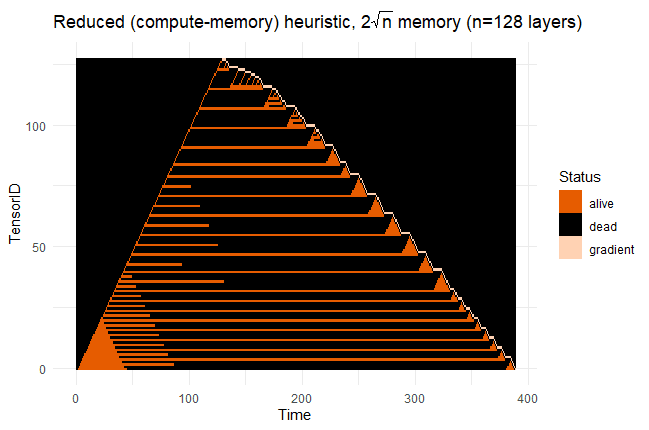 18
DTR in Pictures
O(log N) memory in
 O(n log N) time!
19
DTR: Just Some Callbacks
AllocateBuffer(size): Allocate if enough room, else evict until there is

PerformEviction(): Heuristic chooses a tensor to evict

Rematerialize(t): Recompute t by replaying its parent op (PerformOp)

PerformOp(op, args): 
Rematerialize evicted arguments
Make room for result and compute it
Update metadata
20
What Do Heuristics Look Like?
21
Comparison Against Static Techniques
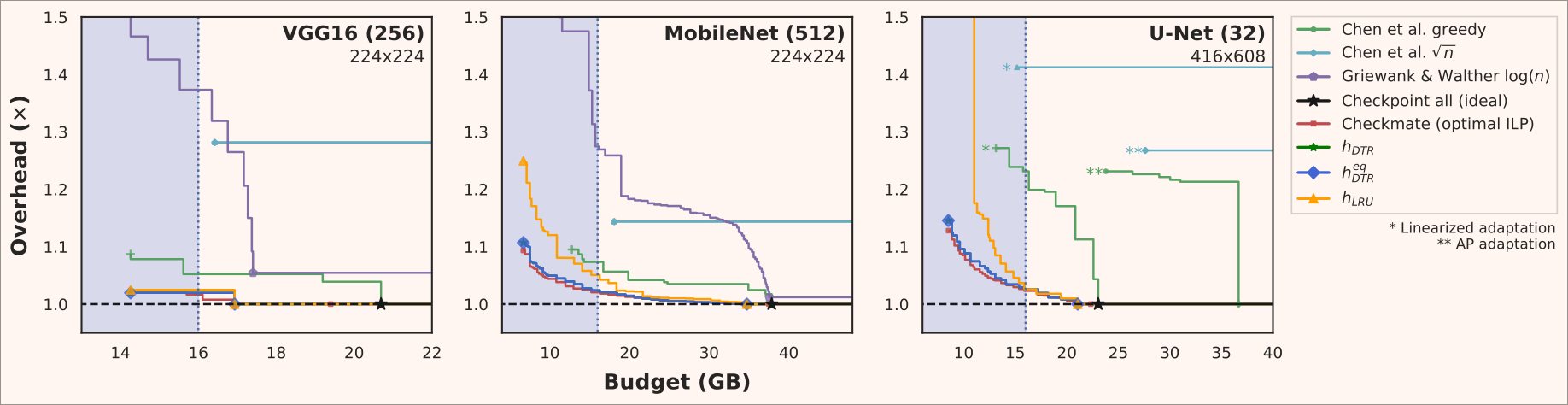 Simulated comparison via the Checkmate MLSys 2020 artifact
22
Pseudocode
// Evict until enough memory.
function AllocateBuffer(size):
  while size > AvailableMemory():
    PerformEviction()
  return RawAllocate(size)

function PerformEviction():
  free tensor with smallest score

function Rematerialize(t):
  if t has been evicted:
    PerformOp(t.op, t.args)
function PerformOp(op, args):
  exclude args from eviction
  for arg in args:
    Rematerialize(arg)
    update arg’s last access time
  buf = AllocateBuffer(out_size)
  res = store op(args) into buf
  allow eviction for args again
  update bookkeeping for res
  return res
23
Reasoning About Tensor Cost
True cost of a rematerialization includes recursive calls
Recursively computing exact cost is expensive!
We approximate evicted components via union-find
Each equivalent class denote a evicted neighborhood
Neighbor = parent/child in the computation graph
Maintain a compute cost for each evicted neighborhood
When a tensor is evicted, join the equivalent class with its evicted neighbor
When tensor rematerialized, map to a new component
Leaves “phantom connections” but is fast
24
Equivalence Class via Union Find
Given a finite set of element:
Can merge two set into one
Can check if two element in one set
Can keep information on each finite set
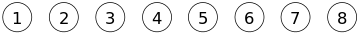 Merge(1, 2)
Merge(2, 5)
Merge(6, 8)
Merge(3, 4)
Merge(5, 6)
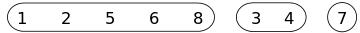 25
Evicted Neighborhood example
t2
t4
t6
t7
…
t0
t1
t3
t5
{t1, t2, t4} in one evicted neighborhood (cost = 3)
{t5, t7} in one evicted neighborhood (cost = 2)
26
Further Prototype Optimizations
Eager Eviction: evict tensors with no external references
Three optimizations to speed up eviction search
Ignoring small tensors (<1% of average size)
Random sampling (visit square root of size of total pool)
Batch eviction: search for min cost, then evict all tensor < 2x min cost
Considerably reduces overhead of DTR
Danger of excluding tensor needed to meet budget!
27
DTR as a compiler pass
Suppose static graph
Run dtr once, record all eviction/rematerialization
Generate a new graph based on the recording
Known as staging: move compute from runtime to compile time
Remove all search overhead at runtime
Can now use further compiler pass to do more optimization
Inspired by MegEngine’s implementation
28
Prototype Implementation in PyTorch
Pytorch support many different kinds of Tensor
GPU, CPU, Dense, Sparse, Quantified…
Autodiff and Dynamic Batching also implemented as Tensor!
The core of pytorch dispatch operators into their implementation
Checkpointing Is implemented as a Tensor
CheckpointTensor wrap a Tensor and Its operator
Only maintain metadata and make eviction decision
29
Prototype Implementation in PyTorch
One Line!!!
30
Prototype Implementation in PyTorch
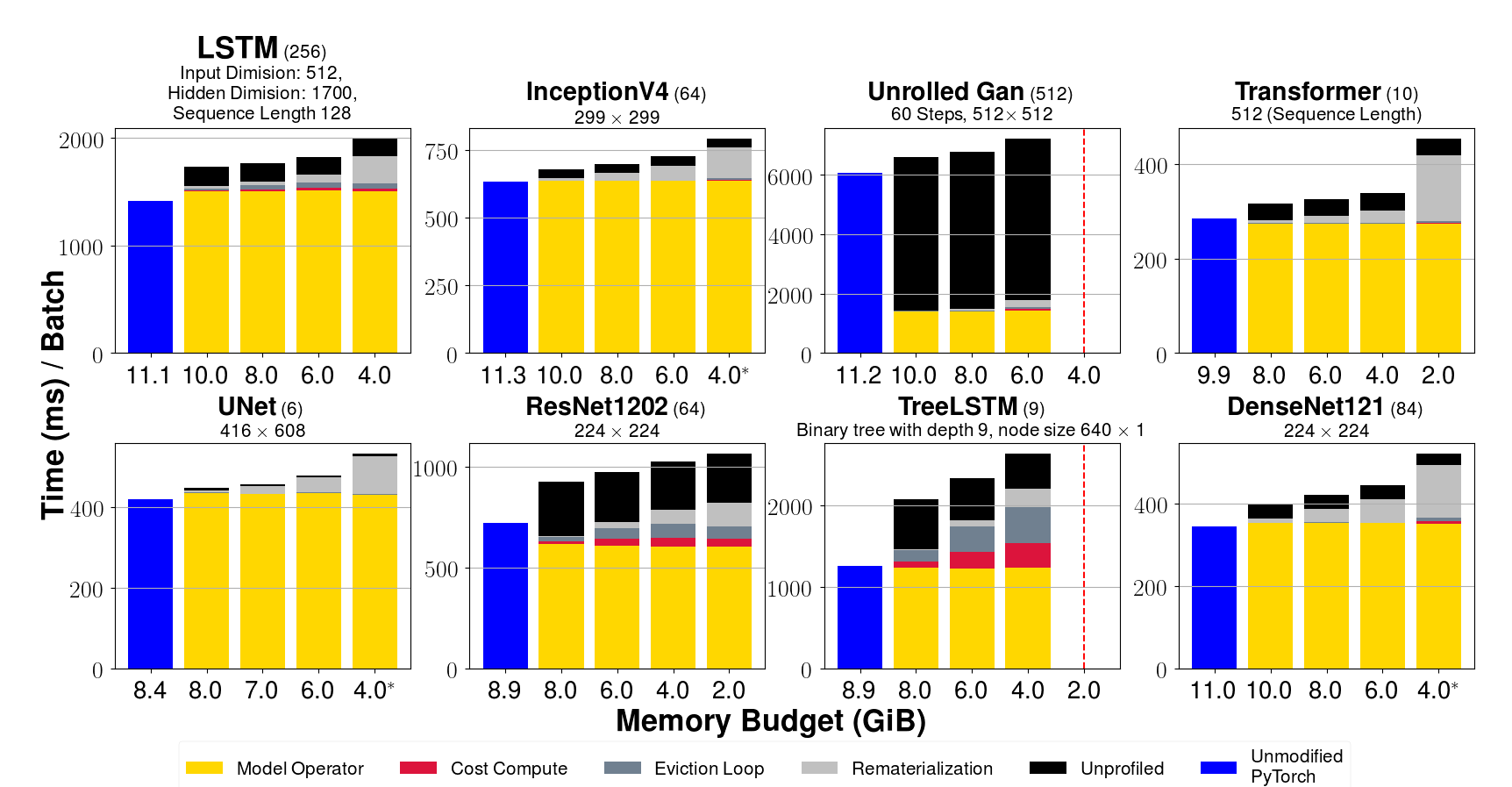 Thin wrapper over tensor operators, core logic a few hundred LOC
31
Conclusion
Train bigger networks on smaller GPUs
Useful both as a runtime cache, and as a compiler pass
Model parallelism: use fewer GPUs, cheaper
Implemented by the Megengine team, upstreaming to pytorch
Read the paper and see our prototype:
https://github.com/uwsampl/dtr-prototype 
Happy to answer questions about implementation!
marisa@cs.utah.edu
32